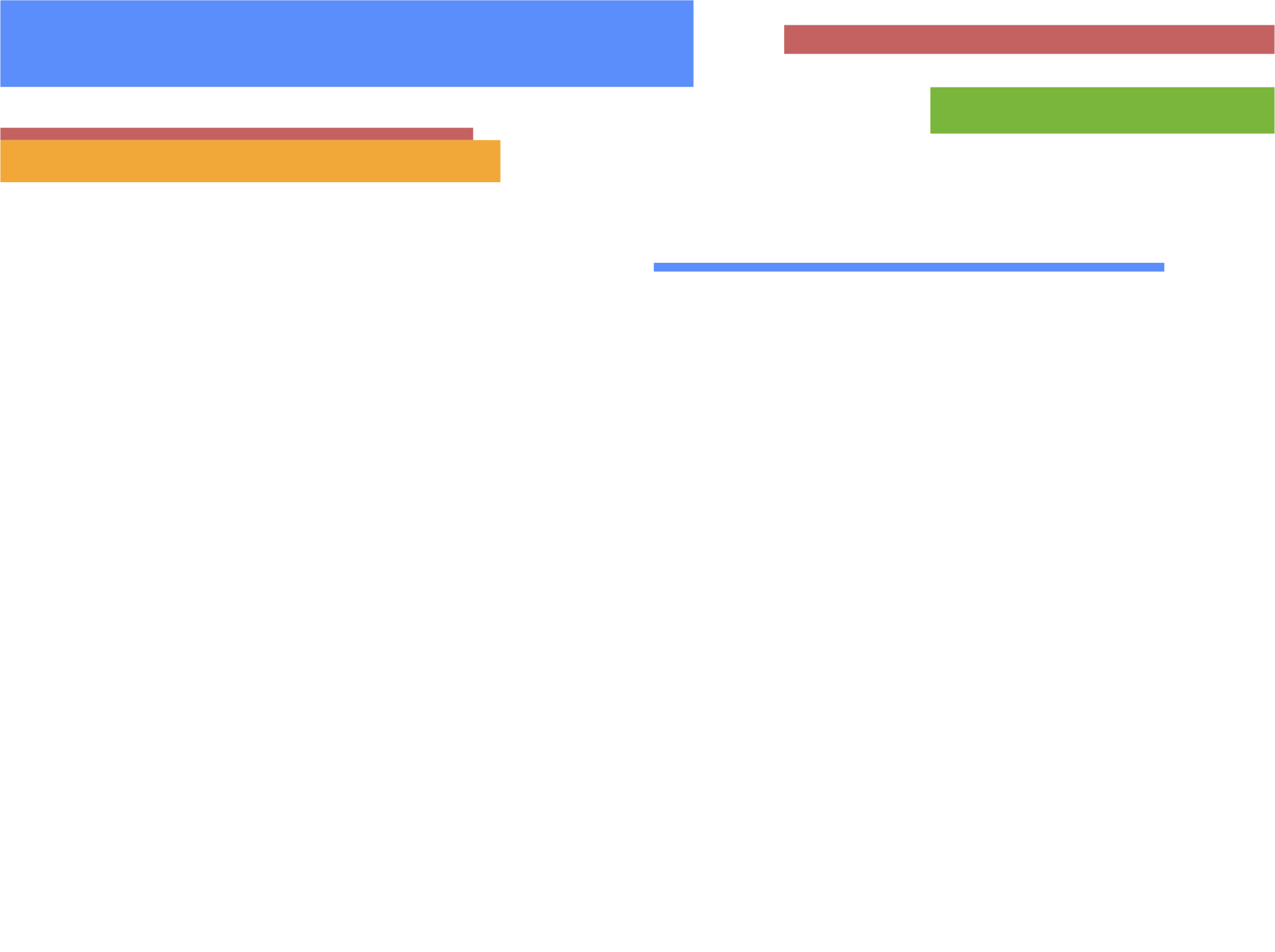 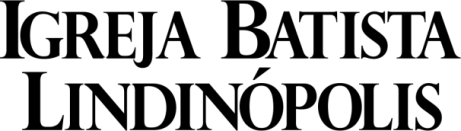 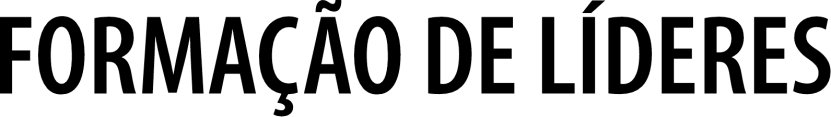 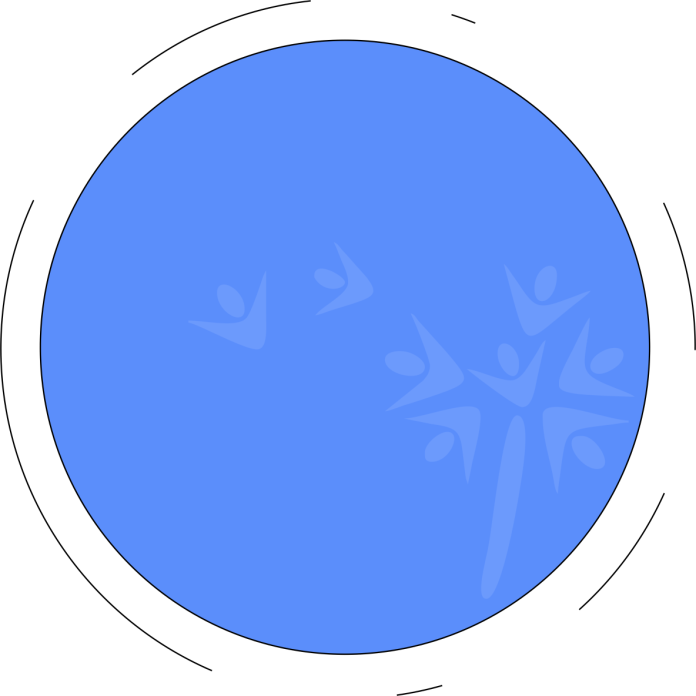 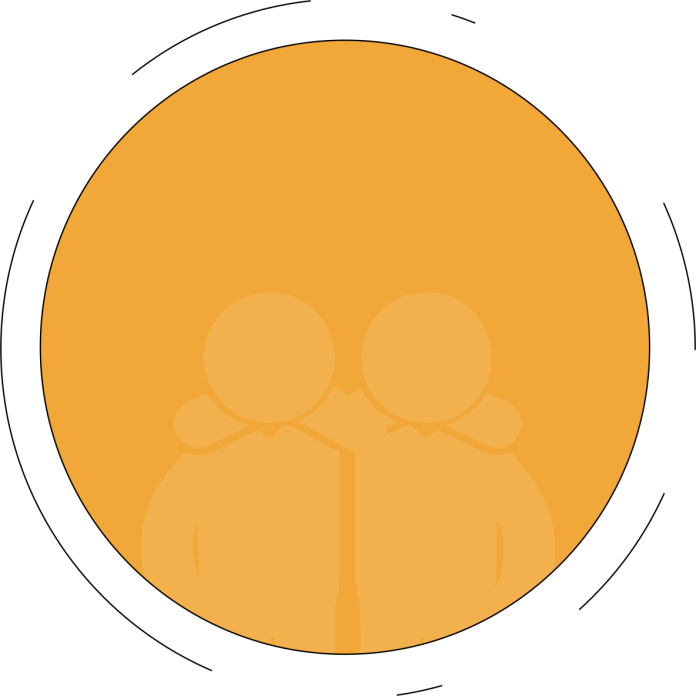 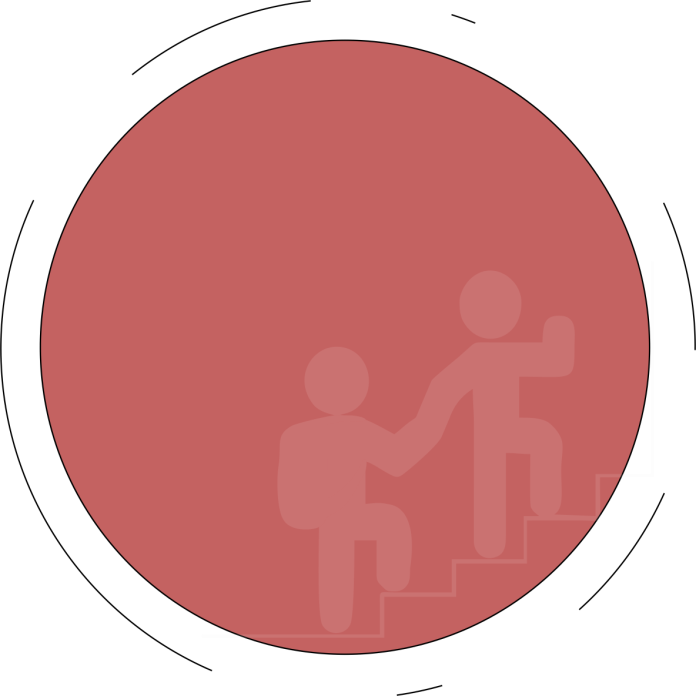 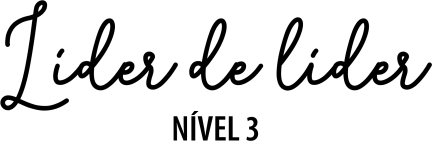 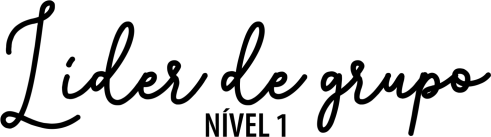 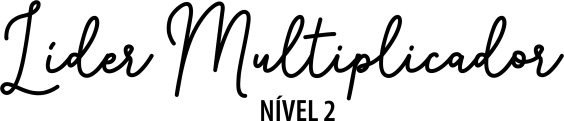 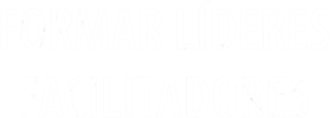 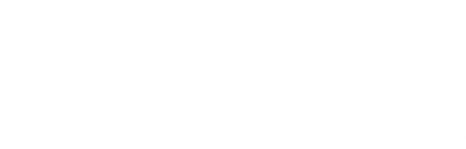 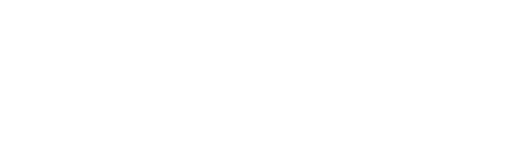 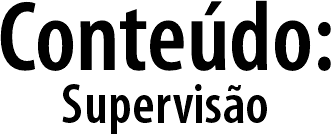 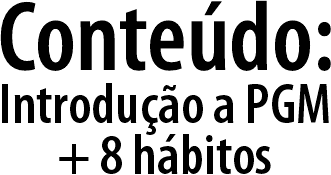 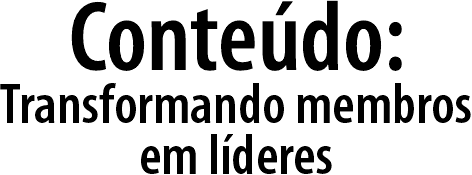 VAGAS LIMITADAS | SALA EBD - 15 AULAS | CERTIFICADO | PRÉ-REQUISITO
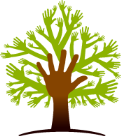 ®
Ministério de Comunhão e Pequenos Grupos
Igreja Batista Lindinópolis | Ilhéus | Bahia 2019
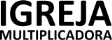 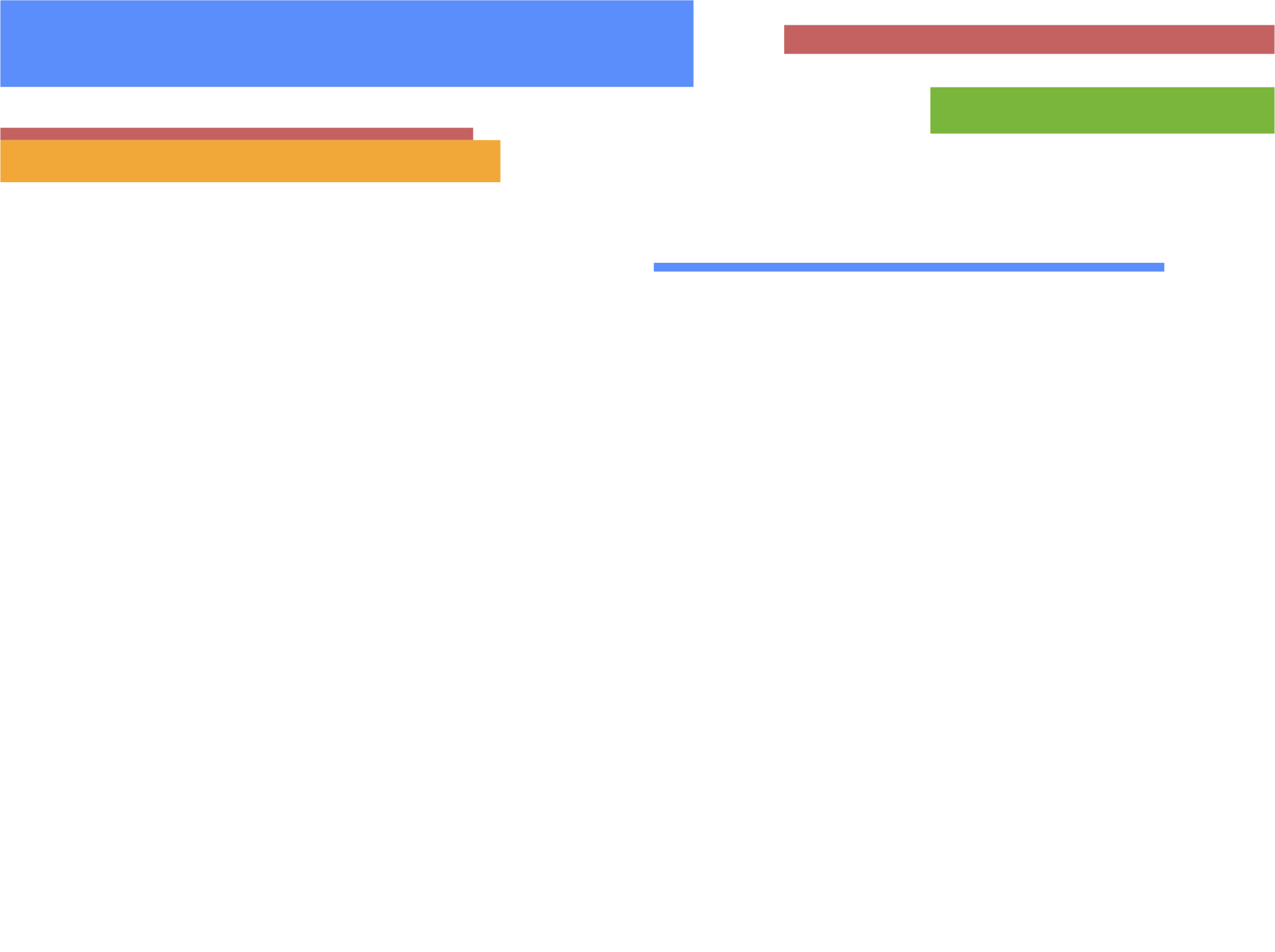 CRITÉRIOS GERAIS
Os líderes em potencial serão convidados pelo Ministério de Comunhão e Pequenos Grupos para se inscreverem no curso que ocorrerá no horário da EBD e está estruturado em 12 lições e 3 revisões com duração de 1h30min cada;
Para cada nível do curso (3 níveis) será disponibilizado um livro-apostila. Após cada revisão, o livro deverá ser devolvido à biblioteca da igreja;
O aluno deverá fazer a leitura dos capítulos do livro antes da aula relacionada àquele assunto. Em cada final de lição é informado o próximo conteúdo a ser estudado; 
Todo final de nível terá uma aula de revisão do conteúdo aplicado, buscando nivelar o conhecimento de toda a sala; e
Ao final do curso será emitido um certificado para os alunos que concluíram o curso e registrado no cadastro do membro.
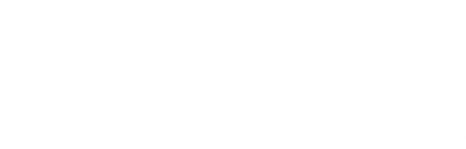 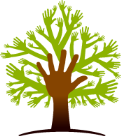 ®
Ministério de Comunhão e Pequenos Grupos
Igreja Batista Lindinópolis | Ilhéus | Bahia 2019
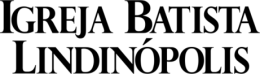 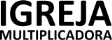 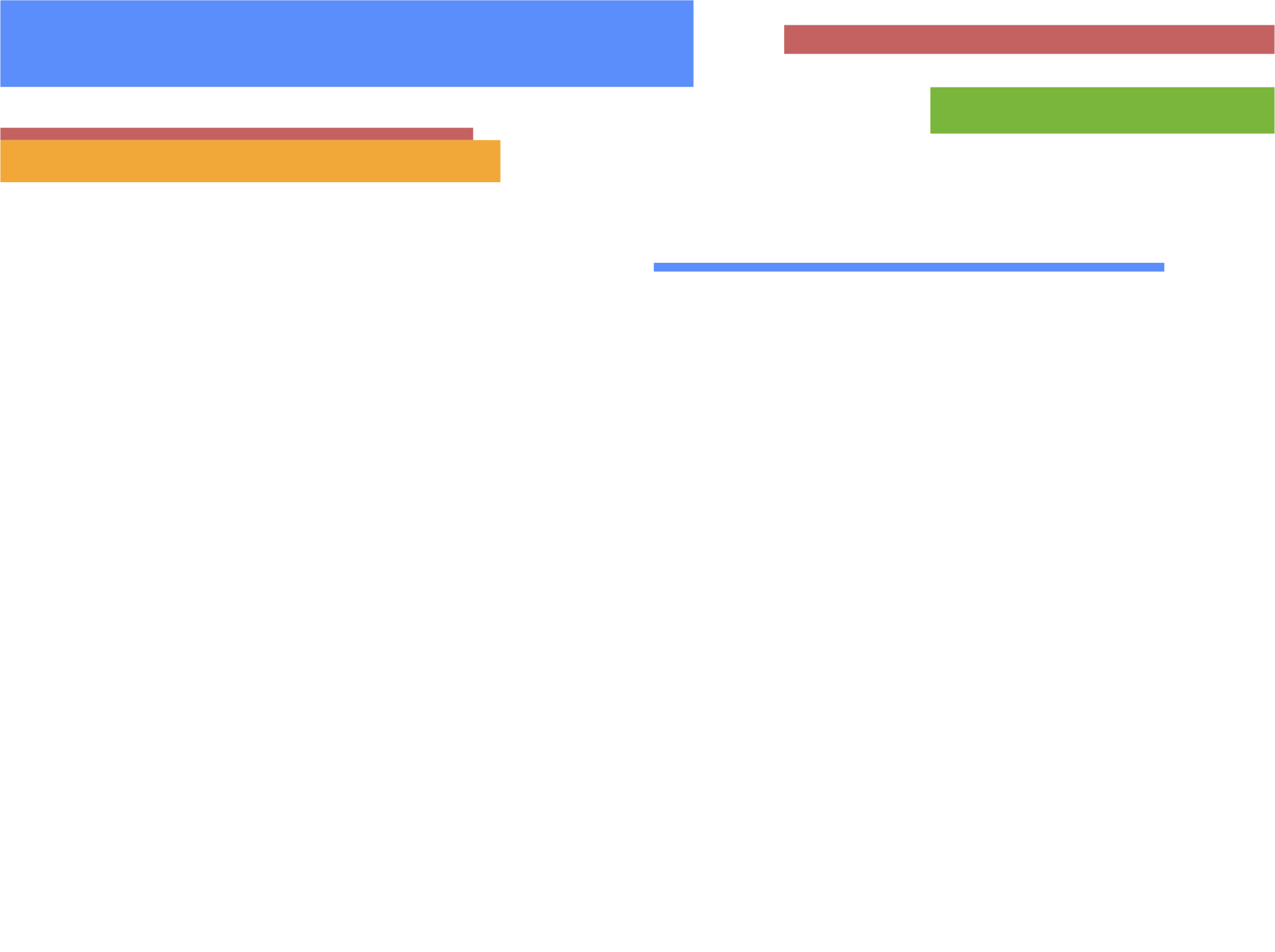 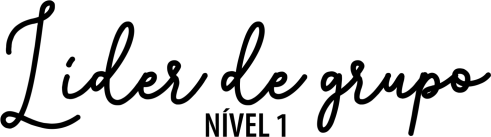 CONTEÚDO DO NÍVEL 1
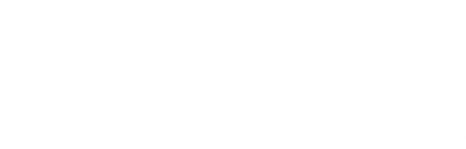 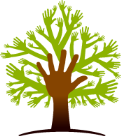 ®
Ministério de Comunhão e Pequenos Grupos
Igreja Batista Lindinópolis | Ilhéus | Bahia 2019
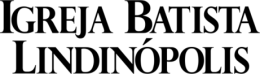 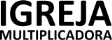 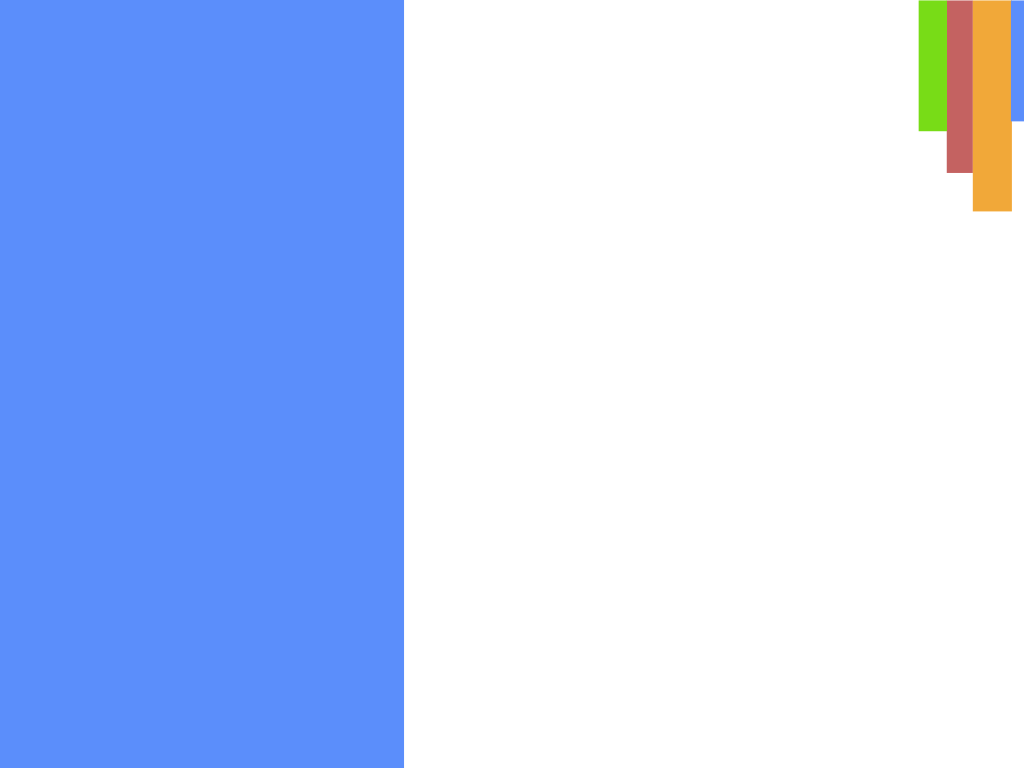 LIVRO-APOSTILA PARA O NÍVEL 1
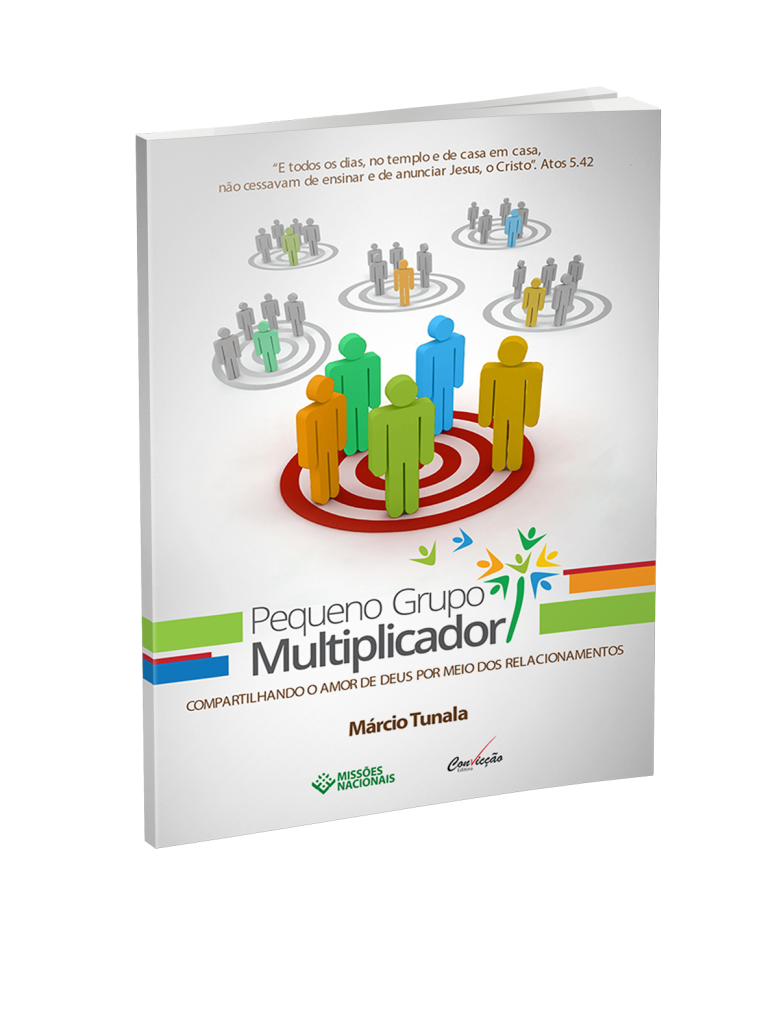 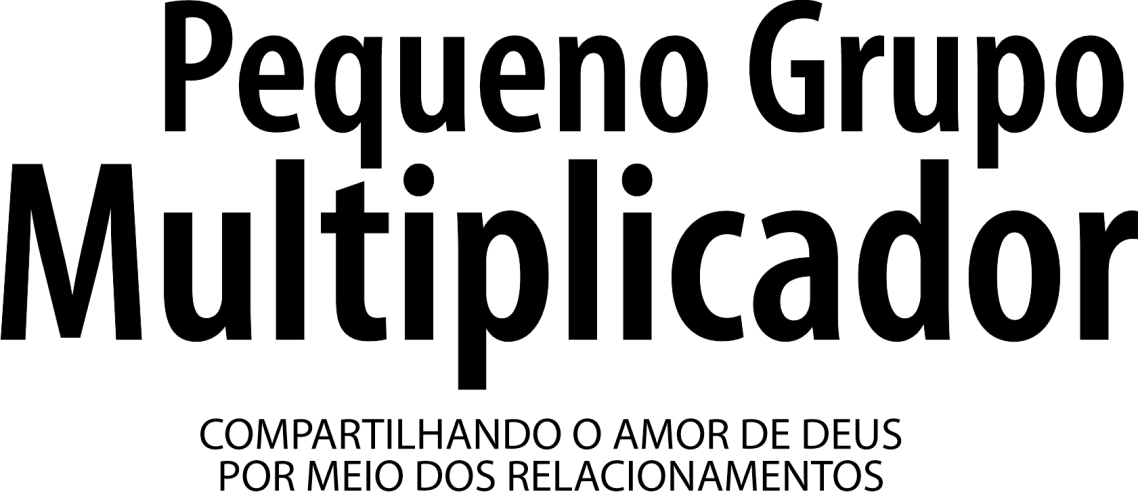 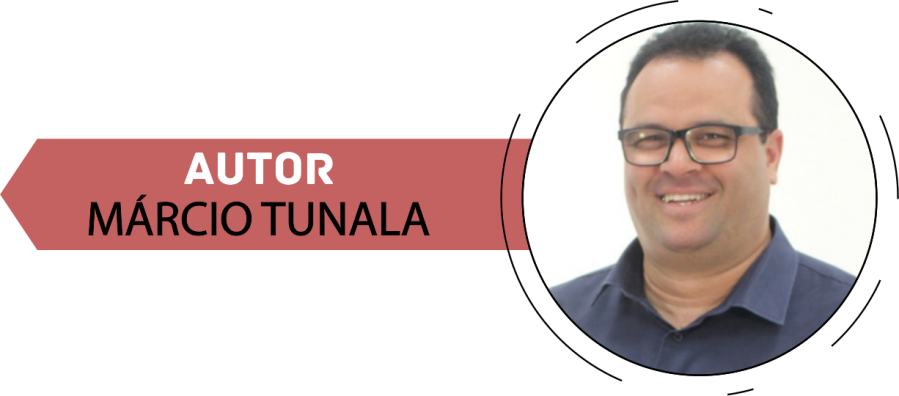 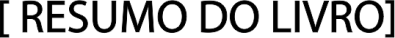 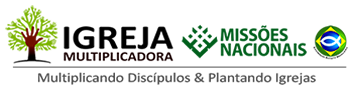 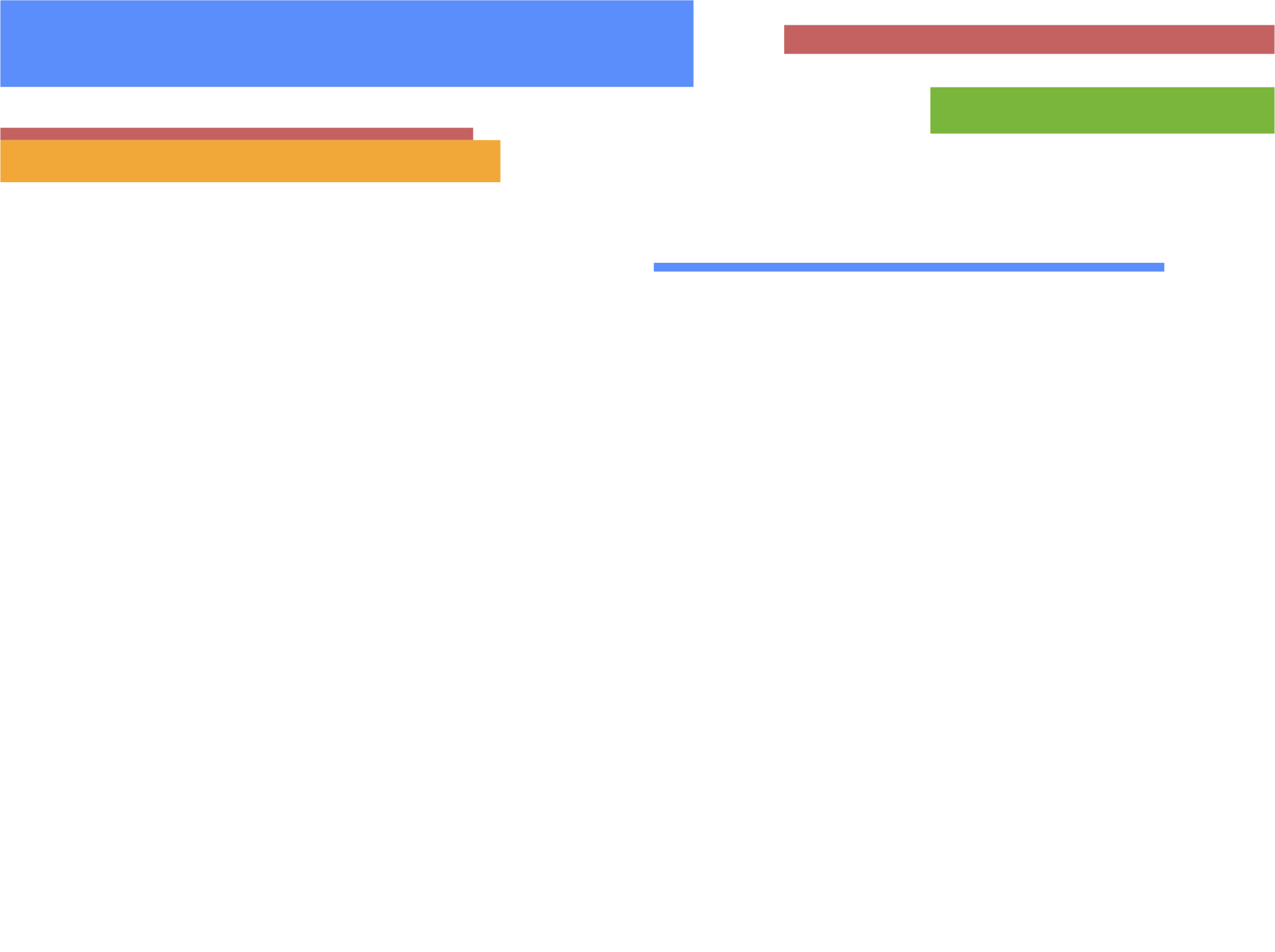 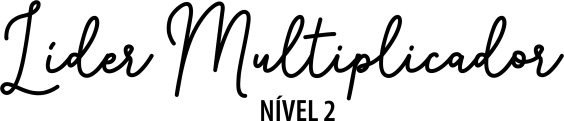 CONTEÚDO DO NÍVEL 2
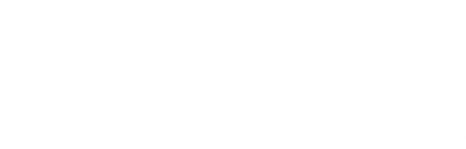 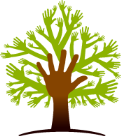 ®
Ministério de Comunhão e Pequenos Grupos
Igreja Batista Lindinópolis | Ilhéus | Bahia 2019
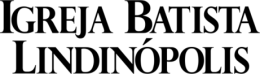 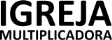 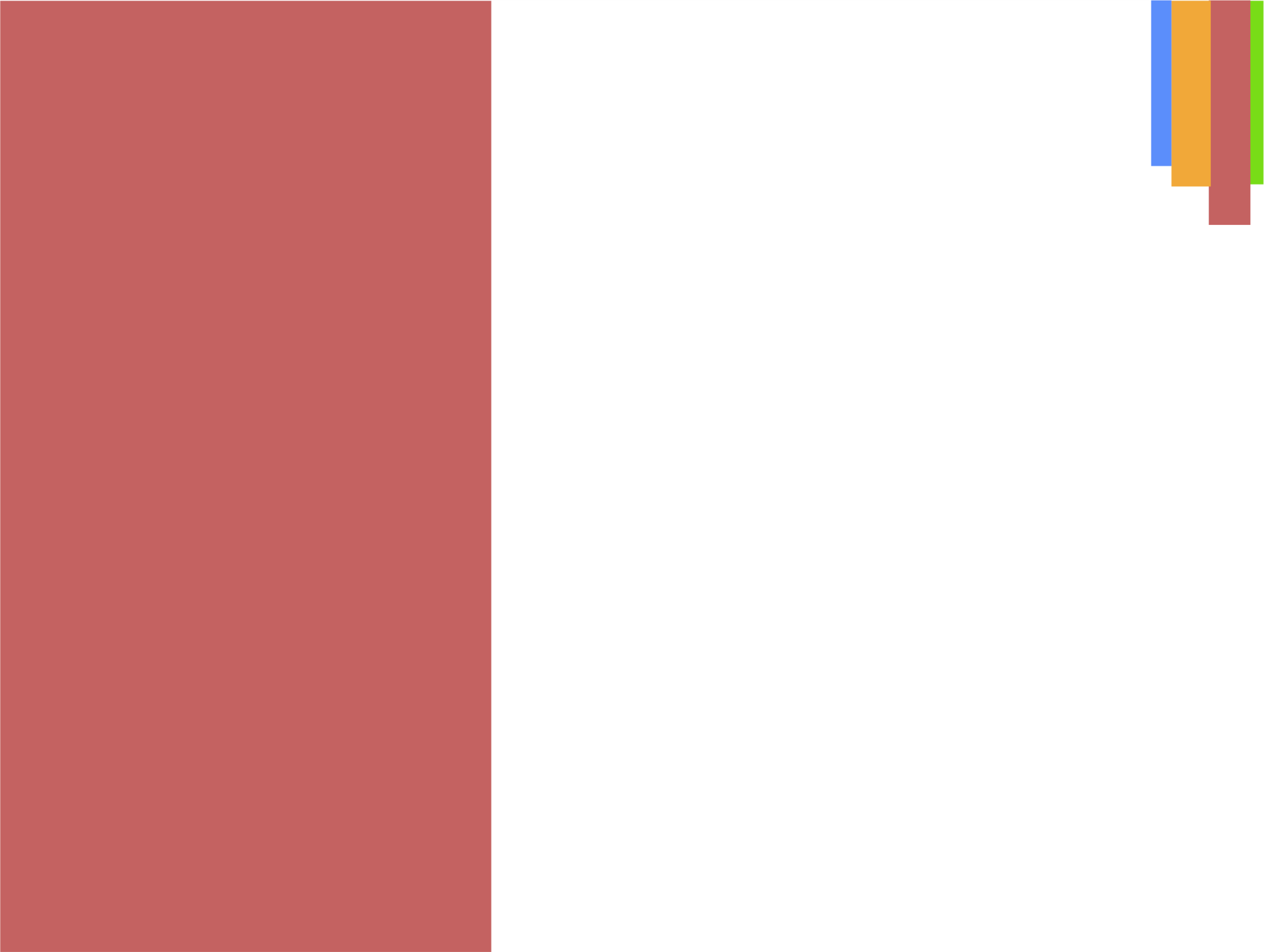 LIVRO-APOSTILA PARA O NÍVEL 2
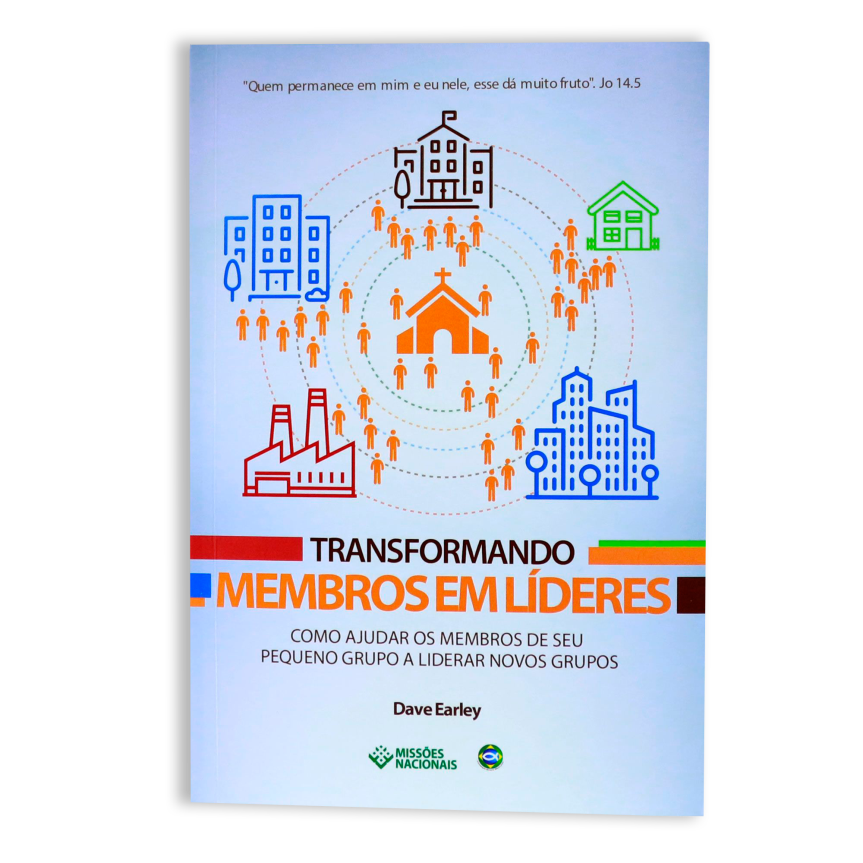 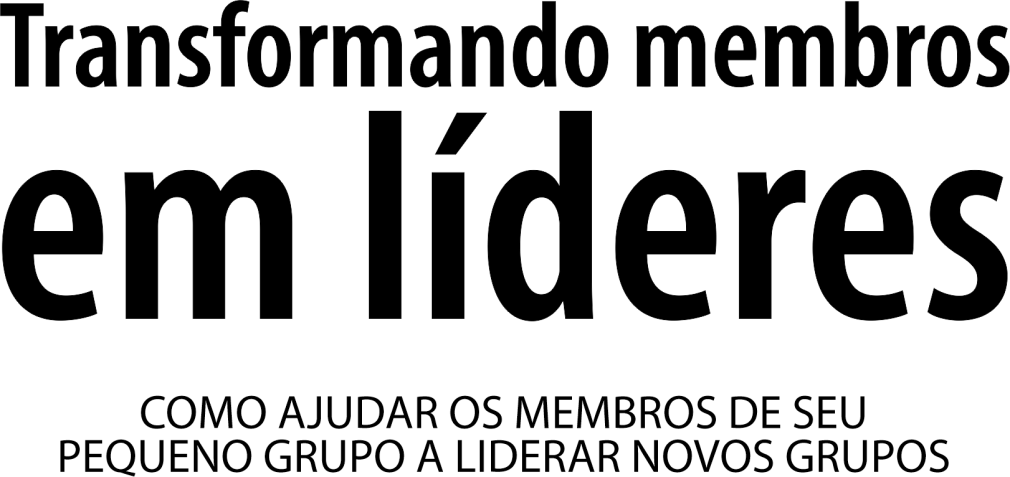 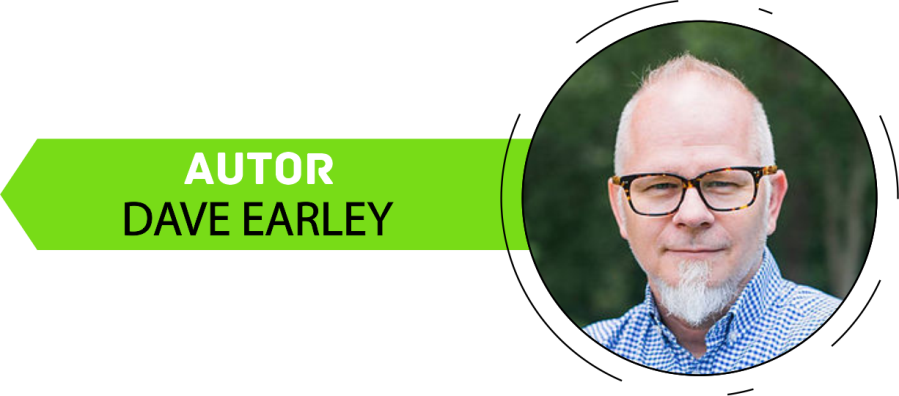 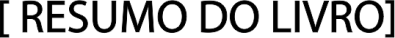 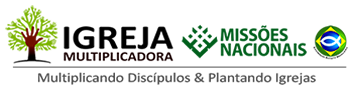 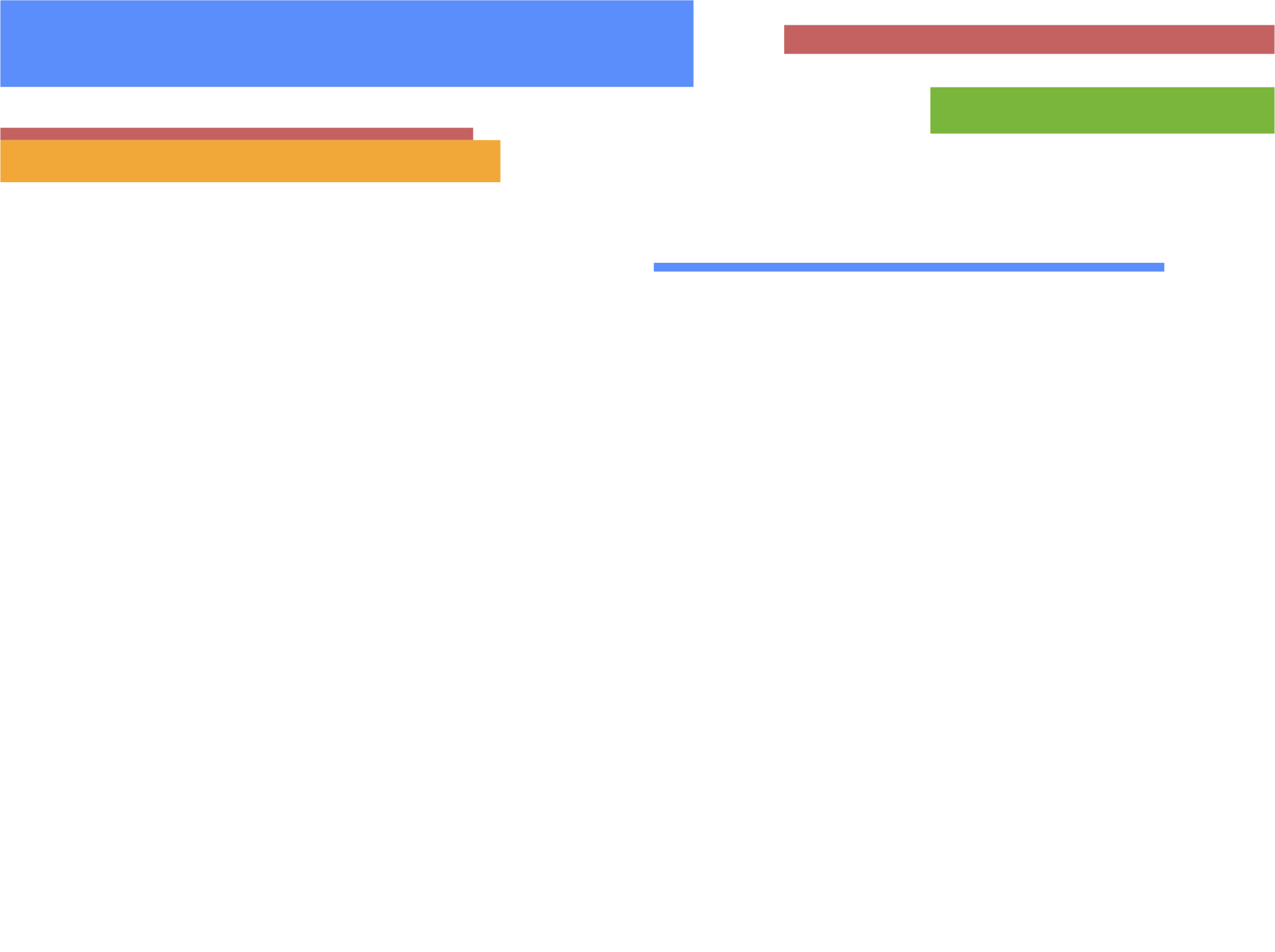 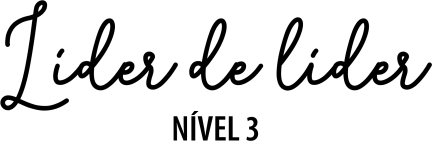 CONTEÚDO DO NÍVEL 3
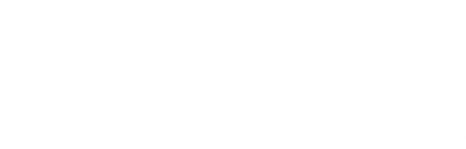 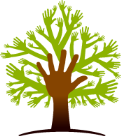 ®
Ministério de Comunhão e Pequenos Grupos
Igreja Batista Lindinópolis | Ilhéus | Bahia 2019
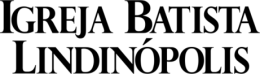 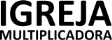 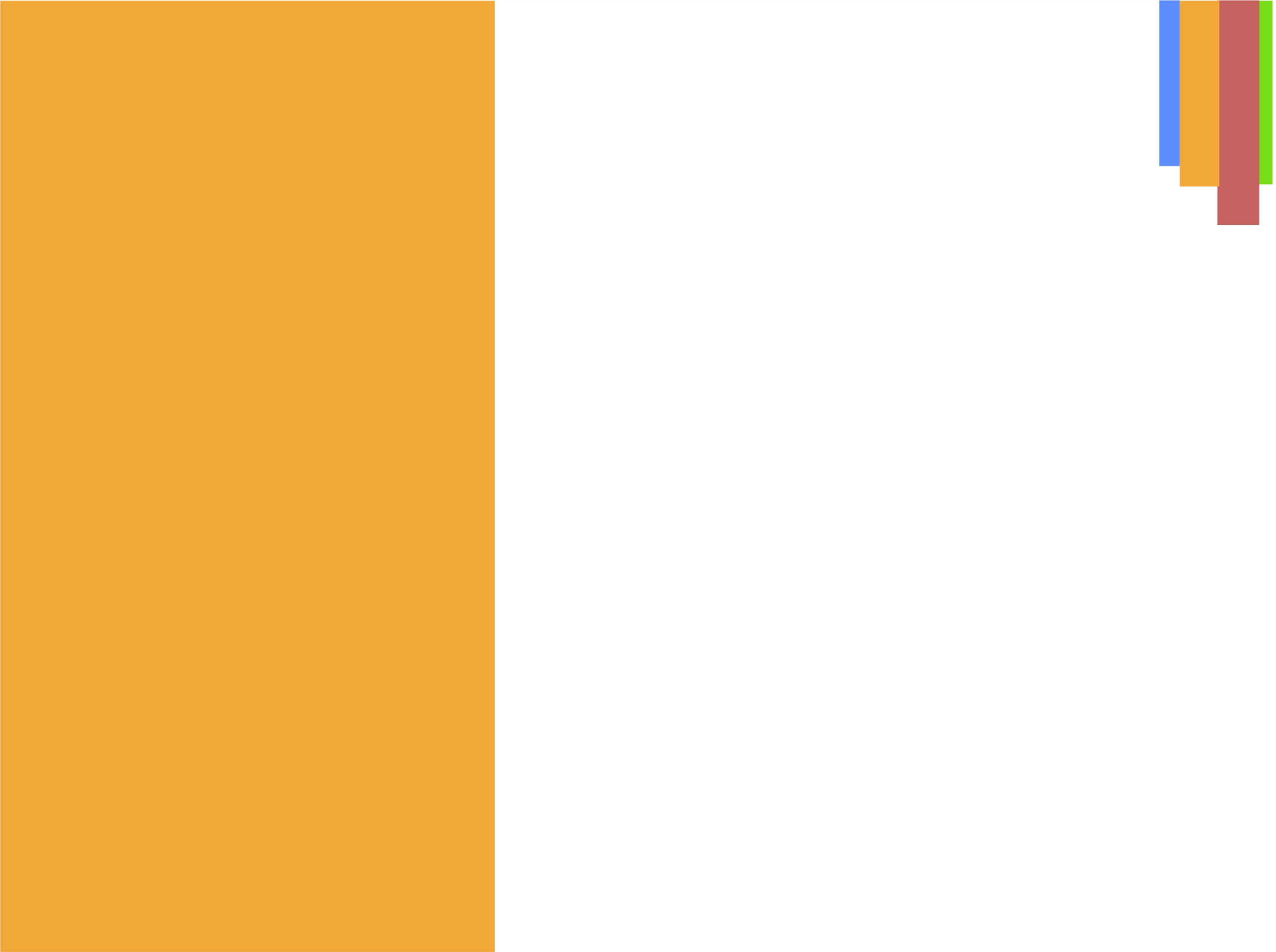 LIVRO-APOSTILA PARA O NÍVEL 3
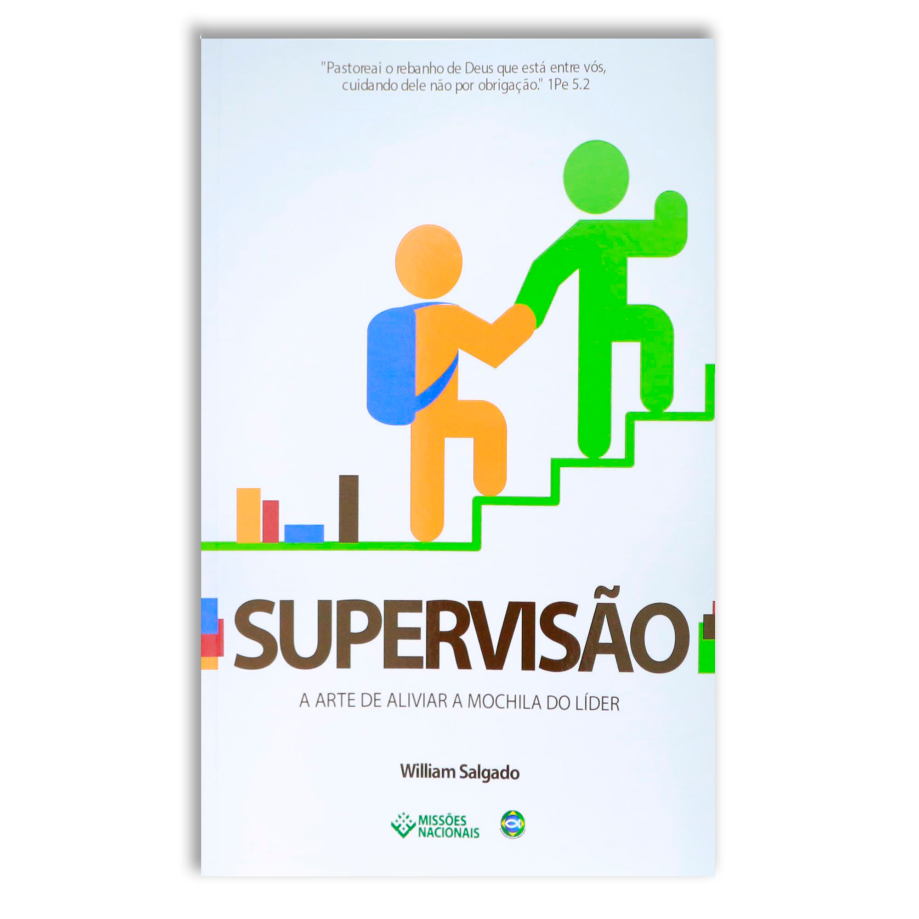 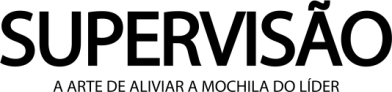 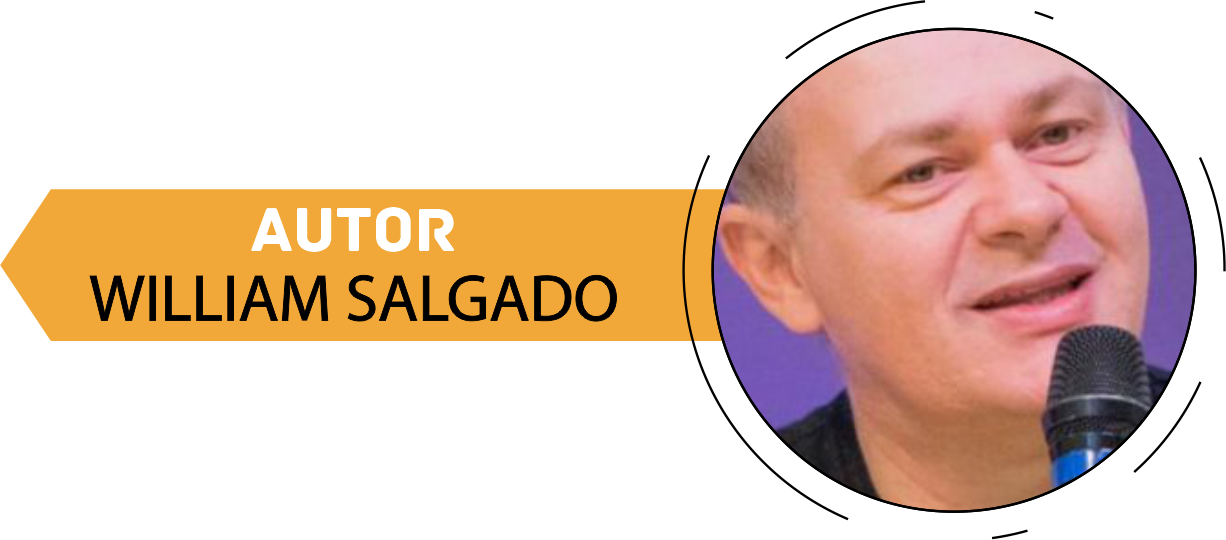 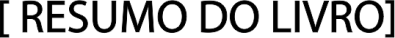 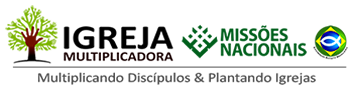